CS162Operating Systems andSystems ProgrammingLecture 5Abstractions 3: Files and I/O, Sockets and IPC
January 30st, 2024
Prof. John Kubiatowicz
http://cs162.eecs.Berkeley.edu
Recall: Process Creating New Processes
pid_t fork() – copy the current process
New process has different pid
New process contains a single thread
Return value from fork(): pid (like an integer)
When > 0: 
Running in (original) Parent process
return value is pid of new child
When = 0: 
Running in new Child process
When < 0:
Error!  Must handle somehow
Running in original process
State of original process duplicated in both Parent and Child!
Address Space (Memory), File Descriptors (covered later), etc…
For now–your mental model of fork() should be complete duplication of Parent
Recall: Unix/POSIX Idea: Everything is a “File”
Identical interface for:
Files on disk
Devices (terminals, printers, etc.)
Regular files on disk
Networking (sockets)
Local interprocess communication (pipes, sockets)
Based on the system calls open(), read(), write(), and close()
Additional: ioctl() for custom configuration that doesn’t quite fit
Note that the “Everything is a File” idea was a radical idea when proposed
Dennis Ritchie and Ken Thompson described this idea in their seminal paper on UNIX called “The UNIX Time-Sharing System” from 1974
I posted this on the resources page if you are curious
I/O and Storage Layers
Application / Service
Streams (buffered I/O)
High Level I/O
File Descriptors
Low Level I/O
open(), read(), write(), close(), …
Syscall
Open File Descriptions
File System
Files/Directories/Indexes
Commands and Data Transfers
I/O Driver
Disks, Flash, Controllers, DMA
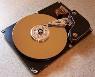 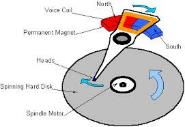 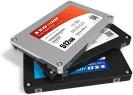 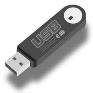 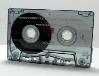 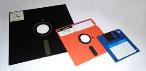 C High-Level File API – Streams
Operates on “streams” – unformatted sequences of bytes (wither text or binary data), with a position:









Open stream represented by pointer to a FILE data structure
Error reported by returning a NULL pointer
#include <stdio.h>
FILE *fopen( const char *filename, const char *mode );
int fclose( FILE *fp );
C API Standard Streams – stdio.h
Three predefined streams are opened implicitly when the program is executed.
FILE *stdin – normal source of input, can be redirected
FILE *stdout – normal source of output, can too
FILE *stderr – diagnostics and errors

STDIN / STDOUT enable composition in Unix

All can be redirected
cat hello.txt | grep “World!”
cat’s stdout goes to grep’s stdin
C High-Level File API
// character oriented  
int fputc( int c, FILE *fp );			// rtn c or EOF on err
int fputs( const char *s, FILE *fp );	// rtn > 0 or EOF

int fgetc( FILE * fp );
char *fgets( char *buf, int n, FILE *fp );

// block oriented
size_t fread(void *ptr, size_t size_of_elements, 
             size_t number_of_elements, FILE *a_file);
size_t fwrite(const void *ptr, size_t size_of_elements, 
             size_t number_of_elements, FILE *a_file);

// formatted
int fprintf(FILE *restrict stream, const char *restrict format, ...);
int fscanf(FILE *restrict stream, const char *restrict format, ... );
C Streams: Char-by-Char I/O
int main(void) {
  FILE* input = fopen(“input.txt”, “r”);
  FILE* output = fopen(“output.txt”, “w”);
  int c;

  c = fgetc(input);
  while (c != EOF) {
    fputc(output, c);
    c = fgetc(input);
  }
  fclose(input);
  fclose(output);
}
C High-Level File API
// character oriented  
int fputc( int c, FILE *fp );		// rtn c or EOF on err
int fputs( const char *s, FILE *fp );	// rtn > 0 or EOF

int fgetc( FILE * fp );
char *fgets( char *buf, int n, FILE *fp );

// block oriented
size_t fread(void *ptr, size_t size_of_elements, 
             size_t number_of_elements, FILE *a_file);
size_t fwrite(const void *ptr, size_t size_of_elements, 
             size_t number_of_elements, FILE *a_file);

// formatted
int fprintf(FILE *restrict stream, const char *restrict format, ...);
int fscanf(FILE *restrict stream, const char *restrict format, ... );
C Streams: Block-by-Block I/O
#define BUFFER_SIZE 1024
int main(void) {
  FILE* input = fopen("input.txt", "r");
  FILE* output = fopen("output.txt", "w");
  char buffer[BUFFER_SIZE];
  size_t length;
  length = fread(buffer, sizeof(char), BUFFER_SIZE, input);
  while (length > 0) {
    fwrite(buffer, sizeof(char), length, output);
    length = fread(buffer, sizeof(char), BUFFER_SIZE, input);
  }
  fclose(input);
  fclose(output);
}
Aside: Check your Errors!
Systems programmers should always be paranoid!
Otherwise you get intermittently buggy code
We should really be writing things like:
FILE* input = fopen(“input.txt”, “r”);
if (input == NULL) {
  // Prints our string and error msg.
  perror(“Failed to open input file”)
}

Be thorough about checking return values!
Want failures to be systematically caught and dealt with
I may be a bit loose with error checking for examples in class (to keep short)
Do as I say, not as I show in class!
C High-Level File API: Positioning The Pointer
int fseek(FILE *stream, long int offset, int whence);
long int ftell (FILE *stream)
void rewind (FILE *stream)
For fseek(), the offset is interpreted based on the whence argument (constants in stdio.h):
SEEK_SET: Then offset interpreted from beginning (position 0)
SEEK_END: Then offset interpreted backwards from end of file
SEEK_CUR: Then offset interpreted from current position




Overall preserves high-level abstraction of a uniform stream of objects
offset (SEEK_END)
offset (SEEK_SET)
offset (SEEK_CUR)
whence
Administrivia
Kubiatowicz Office Hours (673 Soda Hall):
3pm-4pm, Tuesday/Thursday
Friday was drop deadline.  If you forgot to drop, we can’t help you!
You need to speak with advisor services in your department about how to drop
Be careful on Ed: Don’t give away solutions when you post questions or answers
Remember that everyone is supposed to do their own work!
Recommendation: Read assigned readings before lecture
Group sign up should have happened already
If you don’t have 4 members in your group, we will try to find you other partners
Want everyone in your group to have the same TA
Go to your assigned section on Friday, starting this week!
Midterm 1 conflicts
Watch for announcements on EdStem (remember: MT1 is 2/15)
I/O and Storage Layers
Application / Service
Streams (buffered I/O)
High Level I/O
File Descriptors
Low Level I/O
open(), read(), write(), close(), …
Syscall
Open File Descriptions
File System
Files/Directories/Indexes
Commands and Data Transfers
I/O Driver
Disks, Flash, Controllers, DMA
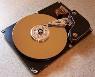 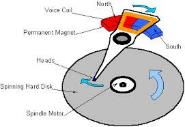 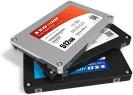 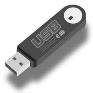 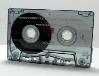 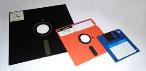 Low-Level File I/O: The RAW system-call interface
#include <fcntl.h>
#include <unistd.h>
#include <sys/types.h>

int open (const char *filename, int flags [, mode_t mode])
int creat (const char *filename, mode_t mode)
int close (int filedes)
Bit vector of:
Access modes (Rd, Wr, …)
Open Flags (Create, …)
Operating modes (Appends, …)
Bit vector of Permission Bits:
User|Group|Other X R|W|X
Integer return from open() is a file descriptor
Error indicated by return < 0: the global errno variable set with error (see man pages)
Operations on file descriptors:
Open system call created an open file description entry in system-wide table of open files
Open file description object in the kernel represents an instance of an open file
Why give user an integer instead of a pointer to the file description in kernel?
C Low-Level (pre-opened) Standard Descriptors
#include <unistd.h>
STDIN_FILENO -  macro has value 0
STDOUT_FILENO - macro has value 1
STDERR_FILENO - macro has value 2

// Get file descriptor inside FILE *
int fileno (FILE *stream)	
// Make FILE * from descriptor
FILE * fdopen (int filedes, const char *opentype)
Low-Level File API
Read data from open file using file descriptor:	ssize_t read (int filedes, void *buffer, size_t maxsize)
Reads up to maxsize bytes – might actually read less!
returns bytes read, 0 => EOF, -1 => error
Write data to open file using file descriptor	ssize_t write (int filedes, const void *buffer, size_t size)
returns number of bytes written

Reposition file offset within kernel (this is independent of any position held by high-level FILE descriptor for this file!	off_t lseek (int filedes, off_t offset, int whence)
Example: lowio.c
int main() {
  char buf[1000];
  int     fd = open("lowio.c", O_RDONLY, S_IRUSR | S_IWUSR);
  ssize_t rd = read(fd, buf, sizeof(buf));
  int    err = close(fd);
  ssize_t wr = write(STDOUT_FILENO, buf, rd);
}

How many bytes does this program read?
POSIX I/O: Design Patterns
Open before use
Access control check, setup happens here
Byte-oriented
Least common denominator
OS responsible for hiding the fact that real devices may not work this way (e.g. hard drive stores data in blocks)
Explicit close
POSIX I/O: Kernel Buffering
Reads are buffered inside kernel
Part of making everything byte-oriented
Process is blocked while waiting for device
Let other processes run while gathering result
Writes are buffered inside kernel
Complete in background (more later on)
Return to user when data is “handed off” to kernel

This buffering is part of global buffer management and caching for block devices (such as disks)
Items typically cached in quanta of disk block sizes
We will have many interesting things to say about this buffering when we dive into the kernel
Low-Level I/O: Other Operations
Operations specific to terminals, devices, networking, …
e.g., ioctl
Duplicating descriptors
int dup2(int old, int new);
int dup(int old);
Pipes – channel 
int pipe(int pipefd[2]);
Writes to pipefd[1] can be read from pipefd[0]
File Locking
Memory-Mapping Files
Asynchronous I/O
Low-Level vs High-Level file API
Low-level direct use of syscall interface:open(), read(), write(), close()
Opening of file returns file descriptor:	int myfile = open(…);
File descriptor only meaningful to kernel
Index into process (PDB) which holds pointers to kernel-level structure (“file description”) describing file.
Every read() or write() causes syscall no matter how small (could read a single byte)
Consider loop to get 4 bytes at a time using read():
 Each iteration enters kernel for 4 bytes.
High-level buffered access:fopen(), fread(), fwrite(), fclose()
Opening of file returns ptr to FILE:	FILE *myfile = fopen(…);
FILE structure is user space contains:
a chunk of memory for a buffer
the file descriptor for the file (fopen() will call open() automatically)
Every fread() or fwrite() filters through buffer and may not call read() or write() on every call.
Consider loop to get 4 bytes at a time using fread():
First call to fread() calls read() for block of bytes (say 1024).  Puts in buffer and returns first 4 to user.  
Subsequent fread() grab bytes from buffer
Low-Level vs. High-Level File API
Low-Level Operation:
High-Level Operation:
ssize_t read(…) {















};
ssize_t fread(…) {















};
Check buffer for contents
  Return data to caller if available
asm code … syscall # into %eax
   put args into registers %ebx, …
   special trap instruction
asm code … syscall # into %eax
   put args into registers %ebx, …
   special trap instruction
Kernel:
Kernel:
get args from regs
  dispatch to system func 
  Do the work to read from the file
  Store return value in %eax
get args from regs
  dispatch to system func 
  Do the work to read from the file
  Store return value in %eax
get return values from regs
get return values from regs
Update buffer with excess data
  Return data to caller
Return data to caller
High-Level vs. Low-Level File API
Streams are buffered in user memory:	printf("Beginning of line ");
	sleep(10); // sleep for 10 seconds
	printf("and end of line\n");
Prints out everything at once

Operations on file descriptors are visible immediately
	write(STDOUT_FILENO, "Beginning of line ", 18);
	sleep(10);
	write("and end of line \n", 16);
Outputs "Beginning of line" 10 seconds earlier than “and end of line”
What’s below the surface ??
Application / Service
streams
High Level I/O
Low Level I/O
handles
Syscall
registers
descriptions
File System
I/O Driver
Commands and Data Transfers
Disks, Flash, Controllers, DMA
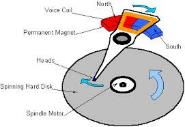 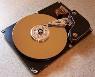 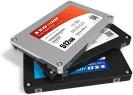 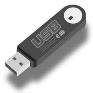 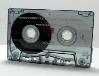 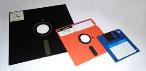 Recall: SYSCALL
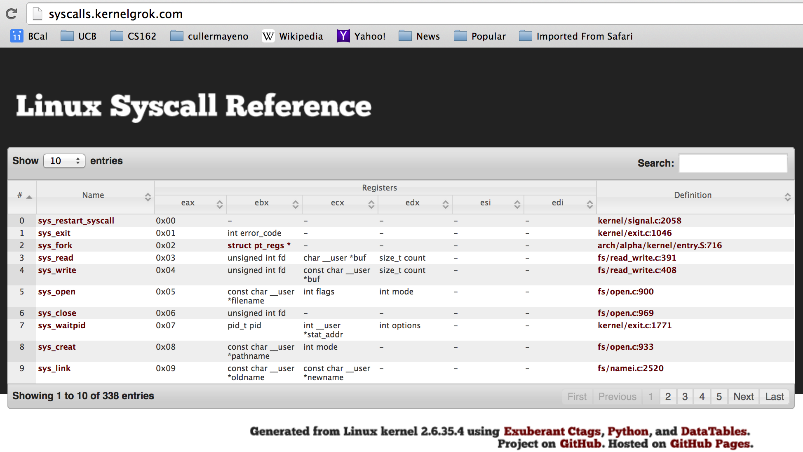 Low level lib parameters are set up in registers and syscall instruction is issued
A type of synchronous exception that enters well-defined entry points into kernel
What’s below the surface ??
High Level I/O
Application / Service
File descriptor number
 - an int
Low Level I/O
streams
Syscall
handles
File System
registers
I/O Driver
descriptions
File description
a struct with all the info about the files
Commands and Data Transfers
Disks, Flash, Controllers, DMA
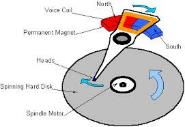 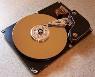 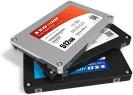 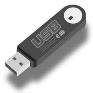 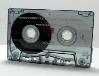 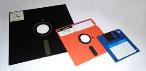 What’s in an Open File Description?
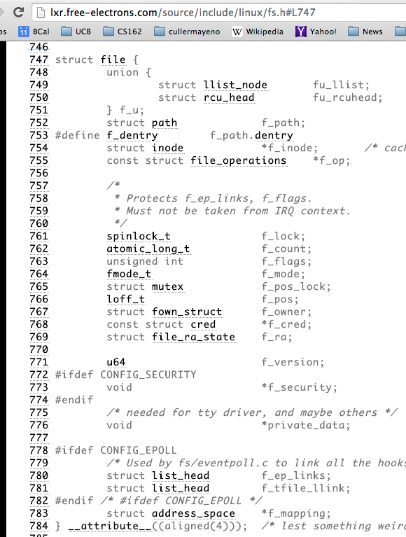 Inside Kernel!
For our purposes, the two most important things are:
Where to find the file data on disk
The current position within the file
File System: from syscall to driver
In fs/read_write.c
ssize_t vfs_read(struct file *file, char __user *buf, size_t count, loff_t *pos)
{
  ssize_t ret;
  if (!(file->f_mode & FMODE_READ)) return -EBADF;
  if (!file->f_op || (!file->f_op->read && !file->f_op->aio_read))
    return -EINVAL;
  if (unlikely(!access_ok(VERIFY_WRITE, buf, count))) return -EFAULT;
  ret = rw_verify_area(READ, file, pos, count);
  if (ret >= 0) {
    count = ret;
    if (file->f_op->read)
      ret = file->f_op->read(file, buf, count, pos);
    else
      ret = do_sync_read(file, buf, count, pos);
    if (ret > 0) {
      fsnotify_access(file->f_path.dentry);
      add_rchar(current, ret);
    }
    inc_syscr(current);
  }
  return ret;
}
Read up to “count” bytes from “file” starting from “pos” into “buf”. 
Return error or number of bytes read.
File System: from syscall to driver
In fs/read_write.c
ssize_t vfs_read(struct file *file, char __user *buf, size_t count, loff_t *pos)
{
  ssize_t ret;
  if (!(file->f_mode & FMODE_READ)) return -EBADF;
  if (!file->f_op || (!file->f_op->read && !file->f_op->aio_read))
    return -EINVAL;
  if (unlikely(!access_ok(VERIFY_WRITE, buf, count))) return -EFAULT;
  ret = rw_verify_area(READ, file, pos, count);
  if (ret >= 0) {
    count = ret;
    if (file->f_op->read)
      ret = file->f_op->read(file, buf, count, pos);
    else
      ret = do_sync_read(file, buf, count, pos);
    if (ret > 0) {
      fsnotify_access(file->f_path.dentry);
      add_rchar(current, ret);
    }
    inc_syscr(current);
  }
  return ret;
}
Make sure we are allowed to read this file
File System: from syscall to driver
In fs/read_write.c
ssize_t vfs_read(struct file *file, char __user *buf, size_t count, loff_t *pos)
{
  ssize_t ret;
  if (!(file->f_mode & FMODE_READ)) return -EBADF;
  if (!file->f_op || (!file->f_op->read && !file->f_op->aio_read))
    return -EINVAL;
  if (unlikely(!access_ok(VERIFY_WRITE, buf, count))) return -EFAULT;
  ret = rw_verify_area(READ, file, pos, count);
  if (ret >= 0) {
    count = ret;
    if (file->f_op->read)
      ret = file->f_op->read(file, buf, count, pos);
    else
      ret = do_sync_read(file, buf, count, pos);
    if (ret > 0) {
      fsnotify_access(file->f_path.dentry);
      add_rchar(current, ret);
    }
    inc_syscr(current);
  }
  return ret;
}
Check if file has read methods
File System: from syscall to driver
In fs/read_write.c
ssize_t vfs_read(struct file *file, char __user *buf, size_t count, loff_t *pos)
{
  ssize_t ret;
  if (!(file->f_mode & FMODE_READ)) return -EBADF;
  if (!file->f_op || (!file->f_op->read && !file->f_op->aio_read))
    return -EINVAL;
  if (unlikely(!access_ok(VERIFY_WRITE, buf, count))) return -EFAULT;
  ret = rw_verify_area(READ, file, pos, count);
  if (ret >= 0) {
    count = ret;
    if (file->f_op->read)
      ret = file->f_op->read(file, buf, count, pos);
    else
      ret = do_sync_read(file, buf, count, pos);
    if (ret > 0) {
      fsnotify_access(file->f_path.dentry);
      add_rchar(current, ret);
    }
    inc_syscr(current);
  }
  return ret;
}
Check whether we can write to buf (e.g., buf is in the user space range)  
unlikely(): hint to branch prediction this condition is unlikely
File System: from syscall to driver
In fs/read_write.c
ssize_t vfs_read(struct file *file, char __user *buf, size_t count, loff_t *pos)
{
  ssize_t ret;
  if (!(file->f_mode & FMODE_READ)) return -EBADF;
  if (!file->f_op || (!file->f_op->read && !file->f_op->aio_read))
    return -EINVAL;
  if (unlikely(!access_ok(VERIFY_WRITE, buf, count))) return -EFAULT;
  ret = rw_verify_area(READ, file, pos, count);
  if (ret >= 0) {
    count = ret;
    if (file->f_op->read)
      ret = file->f_op->read(file, buf, count, pos);
    else
      ret = do_sync_read(file, buf, count, pos);
    if (ret > 0) {
      fsnotify_access(file->f_path.dentry);
      add_rchar(current, ret);
    }
    inc_syscr(current);
  }
  return ret;
}
Check whether we read from a valid range in the file.
File System: from syscall to driver
In fs/read_write.c
ssize_t vfs_read(struct file *file, char __user *buf, size_t count, loff_t *pos)
{
  ssize_t ret;
  if (!(file->f_mode & FMODE_READ)) return -EBADF;
  if (!file->f_op || (!file->f_op->read && !file->f_op->aio_read))
    return -EINVAL;
  if (unlikely(!access_ok(VERIFY_WRITE, buf, count))) return -EFAULT;
  ret = rw_verify_area(READ, file, pos, count);
  if (ret >= 0) {
    count = ret;
    if (file->f_op->read)
      ret = file->f_op->read(file, buf, count, pos);
    else
      ret = do_sync_read(file, buf, count, pos);
    if (ret > 0) {
      fsnotify_access(file->f_path.dentry);
      add_rchar(current, ret);
    }
    inc_syscr(current);
  }
  return ret;
}
If driver provide a read function (f_op->read) use it; otherwise use do_sync_read()
File System: from syscall to driver
In fs/read_write.c
Notify the parent of this file that the file was read (see http://www.fieldses.org/~bfields/kernel/vfs.txt)
ssize_t vfs_read(struct file *file, char __user *buf, size_t count, loff_t *pos)
{
  ssize_t ret;
  if (!(file->f_mode & FMODE_READ)) return -EBADF;
  if (!file->f_op || (!file->f_op->read && !file->f_op->aio_read))
    return -EINVAL;
  if (unlikely(!access_ok(VERIFY_WRITE, buf, count))) return -EFAULT;
  ret = rw_verify_area(READ, file, pos, count);
  if (ret >= 0) {
    count = ret;
    if (file->f_op->read)
      ret = file->f_op->read(file, buf, count, pos);
    else
      ret = do_sync_read(file, buf, count, pos);
    if (ret > 0) {
      fsnotify_access(file->f_path.dentry);
      add_rchar(current, ret);
    }
    inc_syscr(current);
  }
  return ret;
}
File System: from syscall to driver
In fs/read_write.c
Update the number of bytes read by “current” task (for scheduling purposes)
ssize_t vfs_read(struct file *file, char __user *buf, size_t count, loff_t *pos)
{
  ssize_t ret;
  if (!(file->f_mode & FMODE_READ)) return -EBADF;
  if (!file->f_op || (!file->f_op->read && !file->f_op->aio_read))
    return -EINVAL;
  if (unlikely(!access_ok(VERIFY_WRITE, buf, count))) return -EFAULT;
  ret = rw_verify_area(READ, file, pos, count);
  if (ret >= 0) {
    count = ret;
    if (file->f_op->read)
      ret = file->f_op->read(file, buf, count, pos);
    else
      ret = do_sync_read(file, buf, count, pos);
    if (ret > 0) {
      fsnotify_access(file->f_path.dentry);
      add_rchar(current, ret);
    }
    inc_syscr(current);
  }
  return ret;
}
File System: from syscall to driver
In fs/read_write.c
Update the number of read syscalls by “current” task (for scheduling purposes)
ssize_t vfs_read(struct file *file, char __user *buf, size_t count, loff_t *pos)
{
  ssize_t ret;
  if (!(file->f_mode & FMODE_READ)) return -EBADF;
  if (!file->f_op || (!file->f_op->read && !file->f_op->aio_read))
    return -EINVAL;
  if (unlikely(!access_ok(VERIFY_WRITE, buf, count))) return -EFAULT;
  ret = rw_verify_area(READ, file, pos, count);
  if (ret >= 0) {
    count = ret;
    if (file->f_op->read)
      ret = file->f_op->read(file, buf, count, pos);
    else
      ret = do_sync_read(file, buf, count, pos);
    if (ret > 0) {
      fsnotify_access(file->f_path.dentry);
      add_rchar(current, ret);
    }
    inc_syscr(current);
  }
  return ret;
}
Device Drivers
Device Driver: Device-specific code in the kernel that interacts directly with the device hardware
Supports a standard, internal interface
Same kernel I/O system can interact easily with different device drivers
Special device-specific configuration supported with the ioctl() system call
Device Drivers typically divided into two pieces:
Top half: accessed in call path from system calls
implements a set of standard, cross-device calls like open(), close(), read(), write(), ioctl(), strategy()
This is the kernel’s interface to the device driver
Top half will start I/O to device, may put thread to sleep until finished
Bottom half: run as interrupt routine
Gets input or transfers next block of output
May wake sleeping threads if I/O now complete
Lower Level Driver
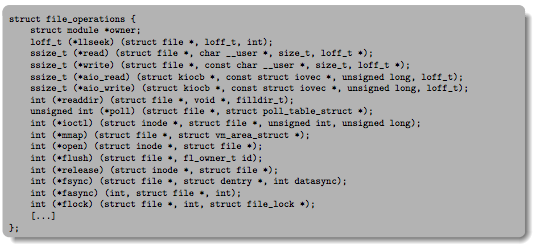 Associated with particular hardware device
Registers / Unregisters itself with the kernel
Handler functions for each of the file operations
Life Cycle of An I/O Request
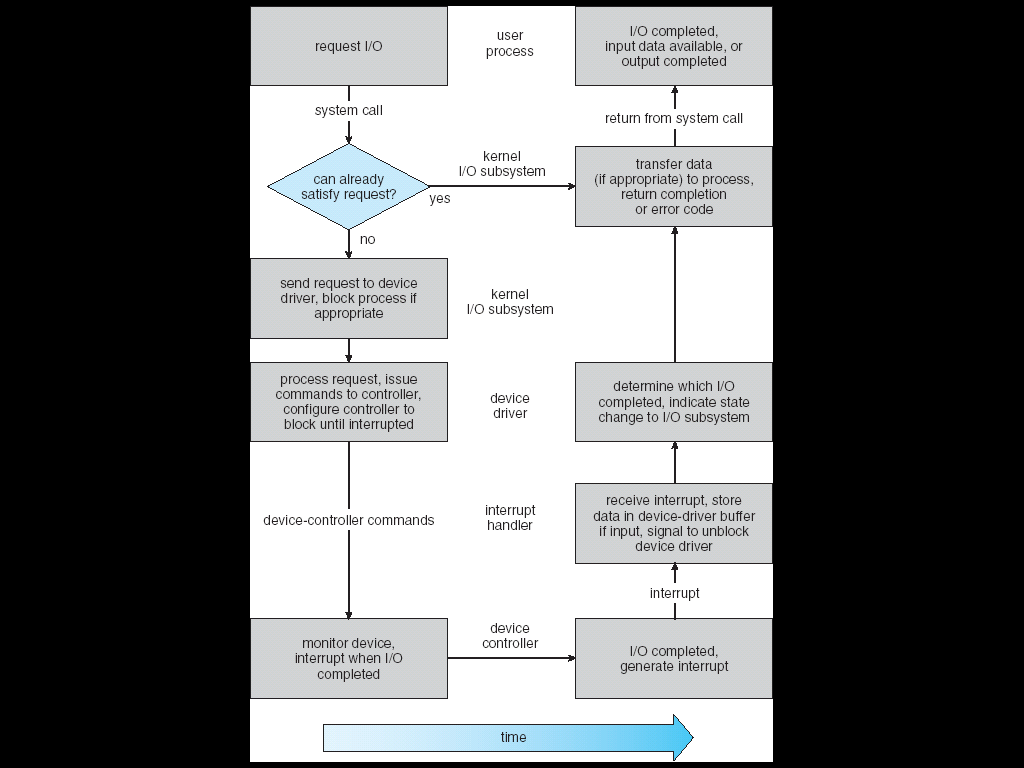 User
Program
Kernel I/O
Subsystem
Device Driver
Top Half
Device Driver
Bottom Half
Device
Hardware
Communication between processes
Can we view files as communication channels?






Producer and Consumer of a file may be distinct processes
May be separated in time (or not)
However, what if data written once and consumed once?  
Don’t we want something more like a queue?
Can still look like File I/O!
write(wfd, wbuf, wlen);
n = read(rfd,rbuf,rmax);
Communication Across the world looks like file IO!
write(wfd, wbuf, wlen);
n = read(rfd,rbuf,rmax);
Connected queues over the Internet
But what’s the analog of open?
What is the namespace?
How are they connected in time?
Request Response Protocol
Client (issues requests)
Server (performs operations)
write(rqfd, rqbuf, buflen);
requests
n = read(rfd,rbuf,rmax);
wait
service request
write(wfd, respbuf, len);
responses
n = read(resfd,resbuf,resmax);
Request Response Protocol: Across Network
Client (issues requests)
Server (performs operations)
write(rqfd, rqbuf, buflen);
requests
n = read(rfd,rbuf,rmax);
wait
service request
write(wfd, respbuf, len);
responses
n = read(resfd,resbuf,resmax);
The Socket Abstraction: Endpoint for Communication
Key Idea: Communication across the world looks like File I/O






Sockets: Endpoint for Communication
Queues to temporarily hold results
Connection: Two Sockets Connected Over the network  IPC over network!
How to open()? 
What is the namespace?
How are they connected in time?
write(wfd, wbuf, wlen);
Socket
Process
Process
Socket
n = read(rfd, rbuf, rmax);
Sockets: More Details
Socket: An abstraction for one endpoint of a network connection
Another mechanism for inter-process communication
Most operating systems (Linux, Mac OS X, Windows) provide this, even if they don’t copy rest of UNIX I/O
Standardized by POSIX
First introduced in 4.2 BSD (Berkeley Standard Distribution) Unix
This release had some huge benefits (and excitement from potential users)
Runners waiting at release time to get release on tape and take to businesses
Same abstraction for any kind of network
Local (within same machine)
The Internet (TCP/IP, UDP/IP)
Things “no one” uses anymore (OSI, Appletalk, IPX, …)
Sockets: More Details
Looks just like a file with a file descriptor
Corresponds to a network connection (two queues)
write adds to output queue (queue of data destined for other side)
read removes from it input queue (queue of data destined for this side)
Some operations do not work, e.g. lseek

How can we use sockets to support real applications?
A bidirectional byte stream isn’t useful on its own…
May need messaging facility to partition stream into chunks
May need RPC facility to translate one environment to another and provide the abstraction of a function call over the network
Simple Example: Echo Server
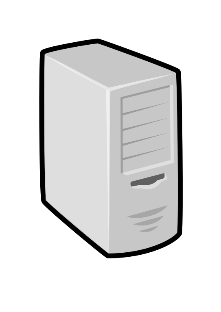 “hello, world”
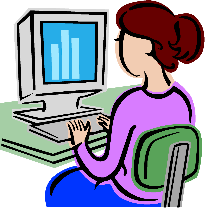 “hello, world”
Web Server
Client
Simple Example: Echo Server
Client (issues requests)
Server (services requests)
fgets(sndbuf,bufsize,stdin);
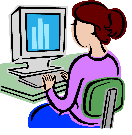 n = read(sockfd,reqbuf,…);
write(sockfd,sndbuf,strlen(sndbuf)+1);
wait
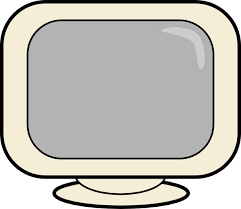 n = read(sockfd,rcvbuf, …);
print
Server
Socket
Client
Socket
wait
write(sockfd,reqbuf,…);
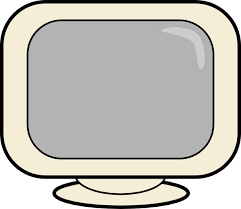 print
Echo client-server example
void client(int sockfd) {
  int n;
  char sndbuf[MAXIN]; char rcvbuf[MAXOUT];
  while (1) {
    fgets(sndbuf,MAXIN,stdin);		    /* prompt */
    write(sockfd, sndbuf, strlen(sndbuf)+1); /* send (including null terminator) */
    memset(rcvbuf,0,MAXOUT);                 /* clear */
    n=read(sockfd, rcvbuf, MAXOUT);          /* receive */
    write(STDOUT_FILENO, rcvbuf, n);	    /* echo */
}
void server(int consockfd) {
  char reqbuf[MAXREQ];
  int n;
  while (1) {                   
    memset(reqbuf,0, MAXREQ);
    n = read(consockfd,reqbuf,MAXREQ); /* Recv */
    if (n <= 0) return;
    write(STDOUT_FILENO, reqbuf, n); 
    write(consockfd, reqbuf, n); /* echo*/
  }
}
What Assumptions are we Making?
Reliable
Write to a file => Read it back.  Nothing is lost. 
Write to a (TCP) socket => Read from the other side, same.

In order (sequential stream)
Write X then write Y => read gets X then read gets Y

When ready?
File read gets whatever is there at the time
Actually need to loop and read until we receive the terminator (‘\0’)
Assumes writing already took place
Blocks if nothing has arrived yet
Socket Creation
File systems provide a collection of permanent objects in a structured name space:
Processes open, read/write/close them
Files exist independently of processes
Easy to name what file to open()
Pipes: one-way communication between processes on same (physical) machine
Single queue
Created transiently by a call to pipe()
Passed from parent to children (descriptors inherited from parent process)
Sockets: two-way communication between processes on same or different machine
Two queues (one in each direction)
Processes can be on separate machines: no common ancestor
How do we name the objects we are opening?
How do these completely independent programs know that the other wants to “talk” to them?
Namespaces for Communication over IP
Hostname
www.eecs.berkeley.edu
IP address
128.32.244.172  (IPv4, 32-bit Integer)
2607:f140:0:81::f (IPv6, 128-bit Integer)
Port Number
0-1023 are “well known” or “system” ports
Superuser privileges to bind to one
1024 – 49151 are “registered” ports (registry)
Assigned by IANA for specific services
49152–65535 (215+214 to 216−1) are “dynamic” or “private”
Automatically allocated as “ephemeral ports”
Connection Setup over TCP/IP
Server Side
Client Side
Server Listening:
Server IP addr
well-known port,
Protocol (TCP/IP)
Server
Socket
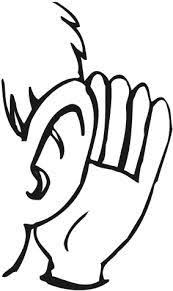 Connection request:
Client IP addr
Client Port
Protocol (TCP/IP)
Request Connection
new
socket
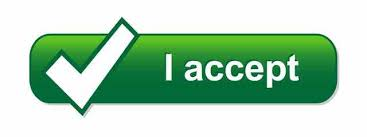 socket
socket
connection
Special kind of socket: server socket
Has file descriptor
Can’t read or write
Two operations:
listen(): Start allowing clients to connect
accept(): Create a new socket for a particular client
Connection Setup over TCP/IP
Server Side
Client Side
Server Listening:
Server IP addr
well-known port,
Protocol (TCP/IP)
Server
Socket
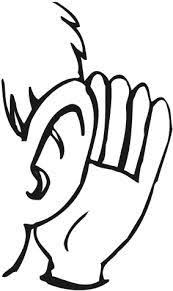 Connection request:
Client IP addr
Client Port
Protocol (TCP/IP)
Request Connection
new
socket
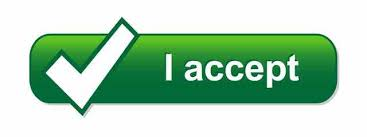 socket
socket
connection
Often, Client Port “randomly” assigned
Done by OS during client socket setup
Server Port often “well known”
80 (web), 443 (secure web), 25 (sendmail), etc
Well-known ports from 0—1023
5-Tuple identifies each connection:
Source IP Address
Destination IP Address
Source Port Number
Destination Port Number
Protocol (always TCP here)
Web Server
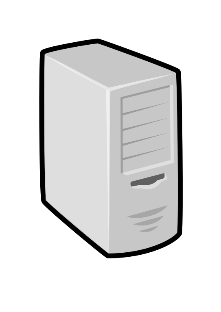 Request
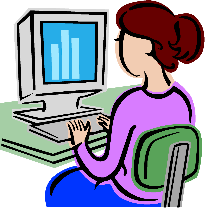 Reply
Web Server
Client
Client-Server Models
Client 1
Server
Client 2
***
Client n
File servers, web, FTP, Databases, …
Many clients accessing a common server
Simple Web Server
Server
Client
Create Server Socket
Bind it to an Address 
(host:port)
Create Client Socket
Connect it to server (host:port)
Listen for Connection
Accept syscall()
Connection Socket
Connection Socket
write request
read request
read response
write response
Close Client Socket
Close Connection Socket
Close Server Socket
Client Code
char *host_name, *port_name;

// Create a socket
struct addrinfo *server = lookup_host(host_name, port_name);
int sock_fd = socket(server->ai_family, server->ai_socktype,
                     server->ai_protocol);

// Connect to specified host and port
connect(sock_fd, server->ai_addr, server->ai_addrlen);

// Carry out Client-Server protocol
run_client(sock_fd);

/* Clean up on termination */
close(sock_fd);
char *host_name, *port_name;

// Create a socket
struct addrinfo *server = lookup_host(host_name, port_name);
int sock_fd = socket(server->ai_family, server->ai_socktype,
                     server->ai_protocol);

// Connect to specified host and port
connect(sock_fd, server->ai_addr, server->ai_addrlen);

// Carry out Client-Server protocol
run_client(sock_fd);

/* Clean up on termination */
close(sock_fd);
Client-Side: Getting the Server Address
struct addrinfo *lookup_host(char *host_name, char *port) {
  struct addrinfo *server;
  struct addrinfo hints;
  memset(&hints, 0, sizeof(hints));
  hints.ai_family = AF_UNSPEC;		/* Includes AF_INET and AF_INET6 */
  hints.ai_socktype = SOCK_STREAM;	/* Essentially TCP/IP */

  int rv = getaddrinfo(host_name, port_name, &hints, &server);
  if (rv != 0) {
    printf("getaddrinfo failed: %s\n", gai_strerror(rv));
    return NULL;
  }
  return server;
}
Server Code (v1)
// Create socket to listen for client connections
char *port_name;
struct addrinfo *server = setup_address(port_name);
int server_socket = socket(server->ai_family,			 	 server->ai_socktype, server->ai_protocol);
// Bind socket to specific port
bind(server_socket, server->ai_addr, server->ai_addrlen);
// Start listening for new client connections
listen(server_socket, MAX_QUEUE);

while (1) {
  // Accept a new client connection, obtaining a new socket
  int conn_socket = accept(server_socket, NULL, NULL);
  serve_client(conn_socket);
  close(conn_socket);
}
close(server_socket);
// Create socket to listen for client connections
char *port_name;
struct addrinfo *server = setup_address(port_name);
int server_socket = socket(server->ai_family,			 	 server->ai_socktype, server->ai_protocol);
// Bind socket to specific port
bind(server_socket, server->ai_addr, server->ai_addrlen);
// Start listening for new client connections
listen(server_socket, MAX_QUEUE);

while (1) {
  // Accept a new client connection, obtaining a new socket
  int conn_socket = accept(server_socket, NULL, NULL);
  serve_client(conn_socket);
  close(conn_socket);
}
close(server_socket);
Server Address: Itself (wildcard IP), Passive
struct addrinfo *setup_address(char *port) {
  struct addrinfo *server;
  struct addrinfo hints;
  memset(&hints, 0, sizeof(hints));
  hints.ai_family = AF_UNSPEC;		/* Includes AF_INET and AF_INET6 */
  hints.ai_socktype = SOCK_STREAM;		/* Essentially TCP/IP */
  hints.ai_flags = AI_PASSIVE;		/* Set up for server socket */

  int rv = getaddrinfo(NULL, port, &hints, &server);  /* No address! (any local IP) */
  if (rv != 0) {
    printf("getaddrinfo failed: %s\n", gai_strerror(rv));
    return NULL;
  }
  return server;
}

Accepts any connections on the specified port
How Could the Server Protect Itself?
Handle each connection in a separate process
This will mean that the logic serving each request will be “sandboxed” away from the main server process
In the following code, keep in mind:
fork() will duplicate all of the parent’s file descriptors (i.e. pointers to sockets!)
We keep control over accepting new connections in the parent
New child connection for each remote client
Server With Protection (each connection has own process)
Server
Client
Create Server Socket
Bind it to an Address 
(host:port)
Create Client Socket
Connect it to server (host:port)
Listen for Connection
Accept syscall()
Connection Socket
Connection Socket
Child
Parent
Close Listen Socket
Close Connection Socket
write request
read request
read response
write response
Wait for child
Close Connection Socket
Close Client Socket
Close Server Socket
Server Code (v2)
// Socket setup code elided…
listen(server_socket, MAX_QUEUE);
while (1) {
  // Accept a new client connection, obtaining a new socket
  int conn_socket = accept(server_socket, NULL, NULL);
  pid_t pid = fork();
  if (pid == 0) {
    close(server_socket);
    serve_client(conn_socket);
    close(conn_socket);
    exit(0);
  } else {
    close(conn_socket);
    wait(NULL);
  }
}
close(server_socket);
// Socket setup code elided…
listen(server_socket, MAX_QUEUE);
while (1) {
  // Accept a new client connection, obtaining a new socket
  int conn_socket = accept(server_socket, NULL, NULL);
  pid_t pid = fork();
  if (pid == 0) {
    close(server_socket);
    serve_client(conn_socket);
    close(conn_socket);
    exit(0);
  } else {
    close(conn_socket);
    wait(NULL);
  }
}
close(server_socket);
How to make a Concurrent Server
So far, in the server:
Listen will queue requests
Buffering present elsewhere
But server waits for each connection to terminate before servicing the next
This is the standard shell pattern

A concurrent server can handle and service a new connection before the previous client disconnects
Simple – just don’t wait in parent!
Perhaps not so simple – multiple child processes better not have data races with one another through file system/etc!
Server With Protection and Concurrency
Server
Client
Create Server Socket
Bind it to an Address 
(host:port)
Create Client Socket
Connect it to server (host:port)
Listen for Connection
Accept syscall()
Connection Socket
Connection Socket
Child
Parent
Close Listen Socket
Close Connection Socket
write request
read request
read response
write response
Close Connection Socket
Close Server Socket
Close Client Socket
Server Code (v3)
// Socket setup code elided…
listen(server_socket, MAX_QUEUE);
while (1) {
  // Accept a new client connection, obtaining a new socket
  int conn_socket = accept(server_socket, NULL, NULL);
  pid_t pid = fork();
  if (pid == 0) {
    close(server_socket);
    serve_client(conn_socket);
    close(conn_socket);
    exit(0);
  } else {
    close(conn_socket);
    //wait(NULL);
  }
}
close(server_socket);
// Socket setup code elided…
listen(server_socket, MAX_QUEUE);
while (1) {
  // Accept a new client connection, obtaining a new socket
  int conn_socket = accept(server_socket, NULL, NULL);
  pid_t pid = fork();
  if (pid == 0) {
    close(server_socket);
    serve_client(conn_socket);
    close(conn_socket);
    exit(0);
  } else {
    close(conn_socket);
    //wait(NULL);
  }
}
close(server_socket);
Faster Concurrent Server (without Protection)
Spawn a new thread to handle each connection
Lower overhead spawning process (less to do)
Main thread initiates new client connections without waiting for previously spawned threads
Why give up the protection of separate processes?
More efficient to create new threads
More efficient to switch between threads
Even more potential for data races (need synchronization?)
Through shared memory structures
Through file system
Server with Concurrency, without Protection
Server
Client
Create Server Socket
Bind it to an Address 
(host:port)
Create Client Socket
Connect it to server (host:port)
Listen for Connection
Accept syscall()
Connection Socket
Connection Socket
pthread_create
Spawned Thread
write request
read request
Main Thread
read response
write response
Close Connection Socket
Close Client Socket
Close Server Socket
Master
Thread
queue
Thread Pool
Thread Pools: More Later!
Problem with previous version: Unbounded Threads
When web-site becomes too popular – throughput sinks
Instead, allocate a bounded “pool” of worker threads, representing the maximum level of multiprogramming
worker(queue) {   while(TRUE) {      con=Dequeue(queue);      if (con==null)         sleepOn(queue);      else         ServiceWebPage(con);   }}
master() {   allocThreads(worker,queue);   while(TRUE) {      con=AcceptCon();      Enqueue(queue,con);      wakeUp(queue);   }}
Conclusion
POSIX I/O
Everything is a file!
Based on the system calls open(), read(), write(), and close()
Streaming IO: modeled as a stream of bytes
Most streaming I/O functions start with “f” (like “fread”)
Data buffered automatically by C-library function
Low-level I/O: 
File descriptors are integers
Low-level I/O supported directly at system call level 
Device Driver: Device-specific code in the kernel that interacts directly with the device hardware
Supports a standard, internal interface
Same kernel I/O system can interact easily with different device drivers
File abstraction works for inter-processes communication (local or Internet)
Socket: an abstraction of a network I/O queue (IPC mechanism)